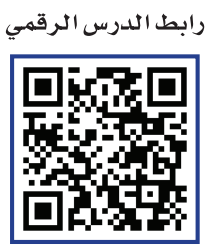 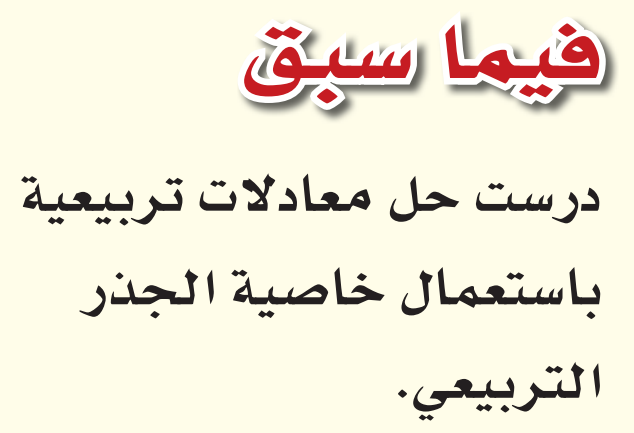 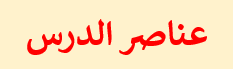 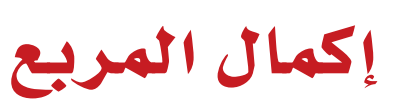 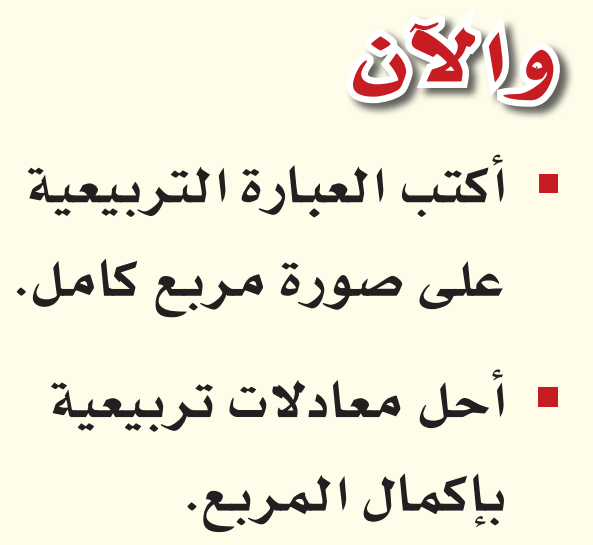 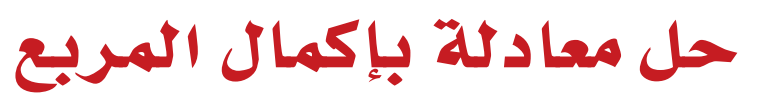 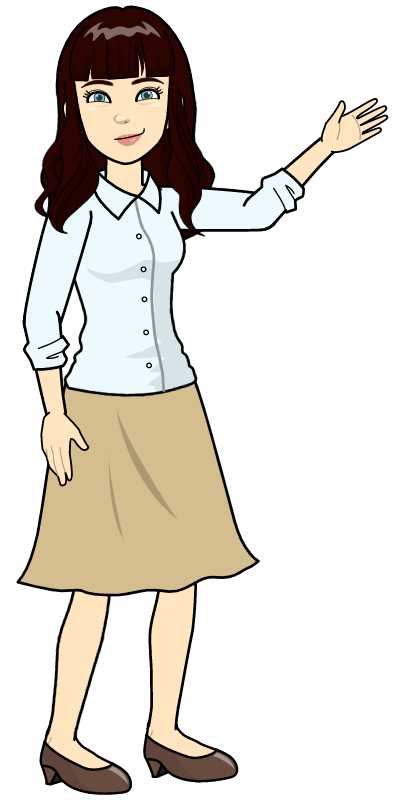 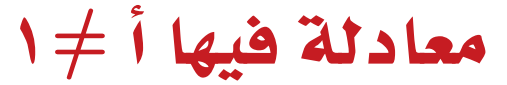 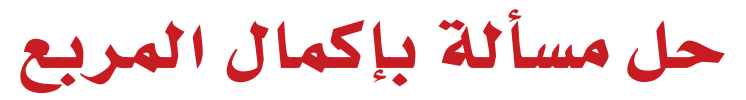 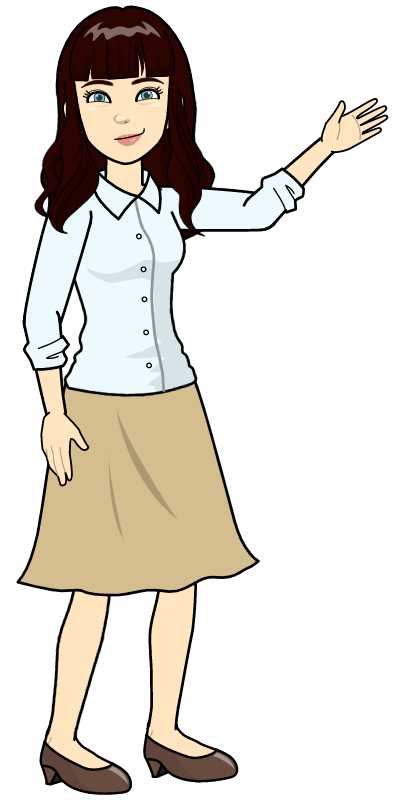 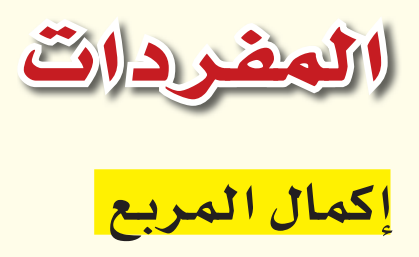 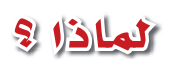 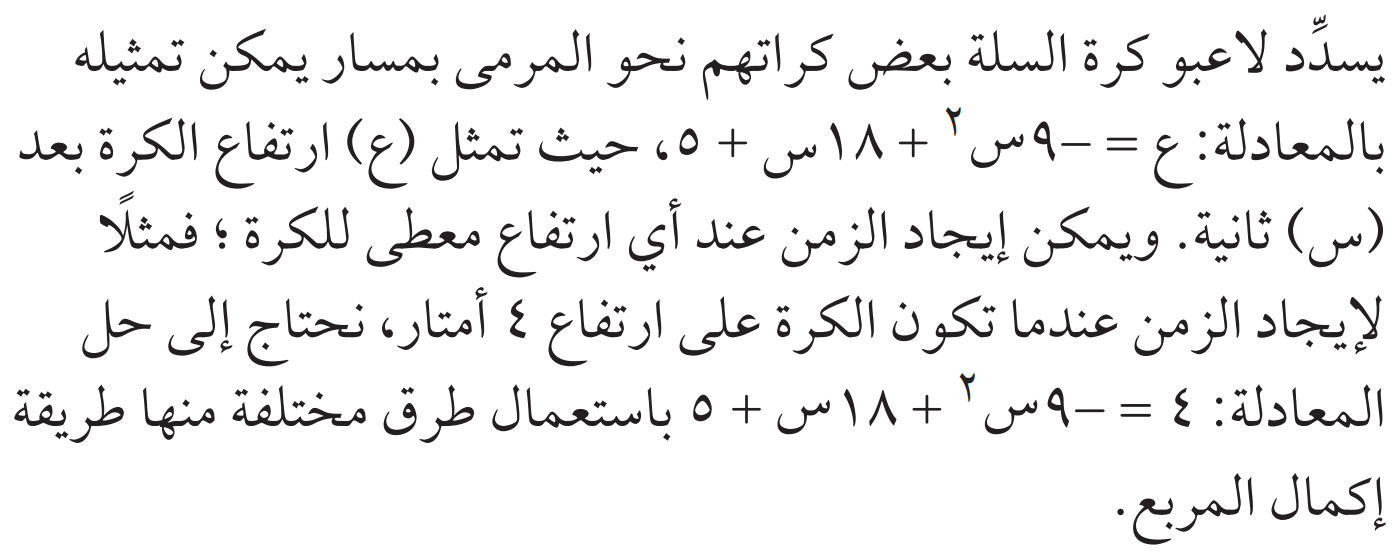 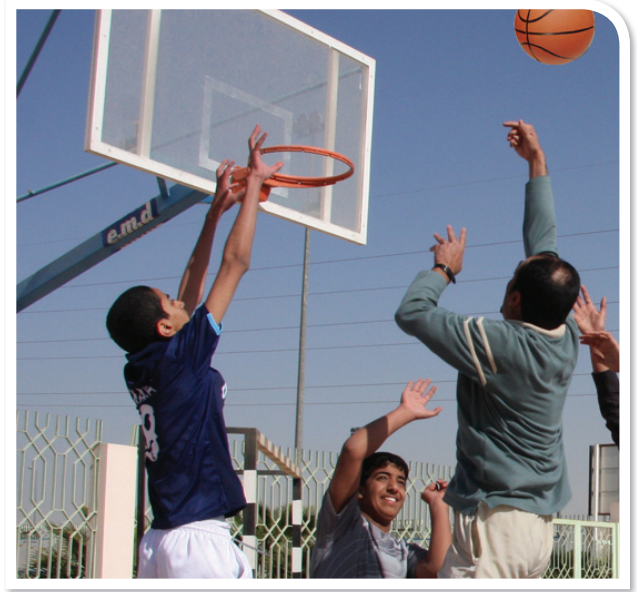 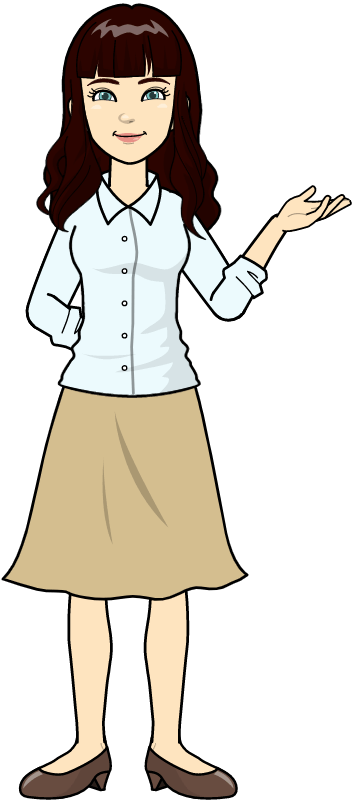 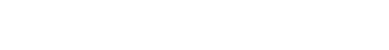 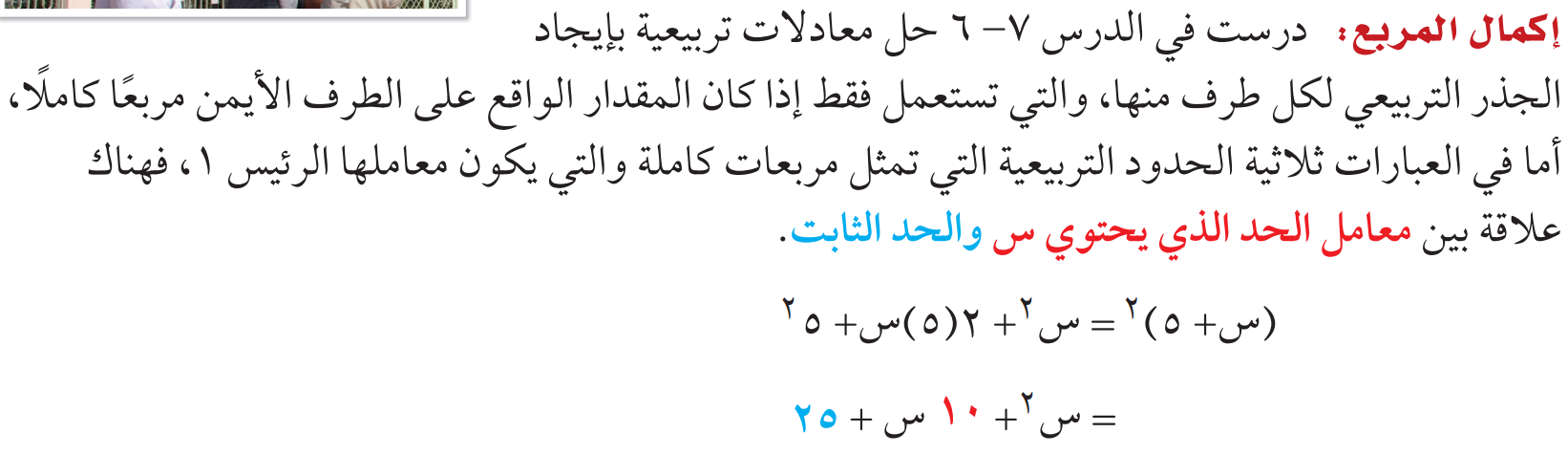 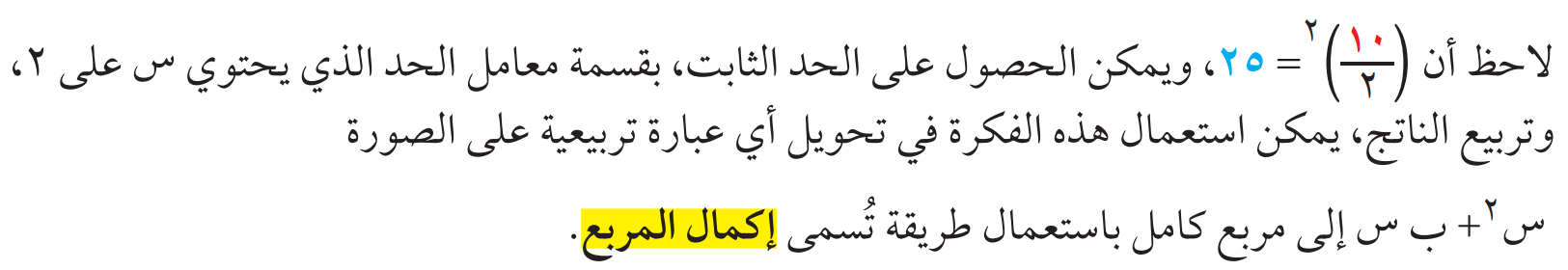 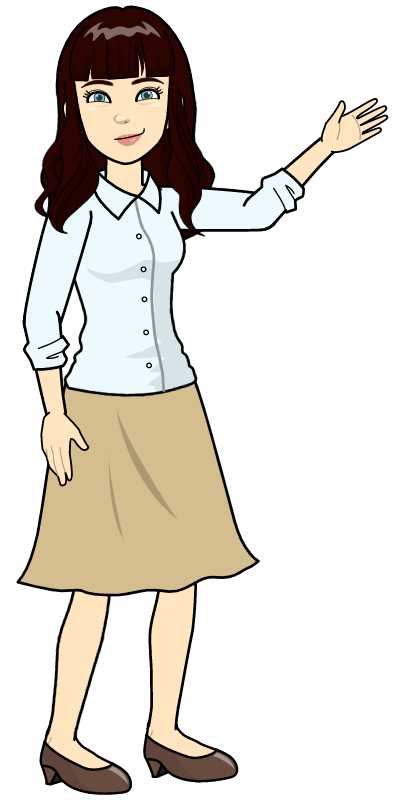 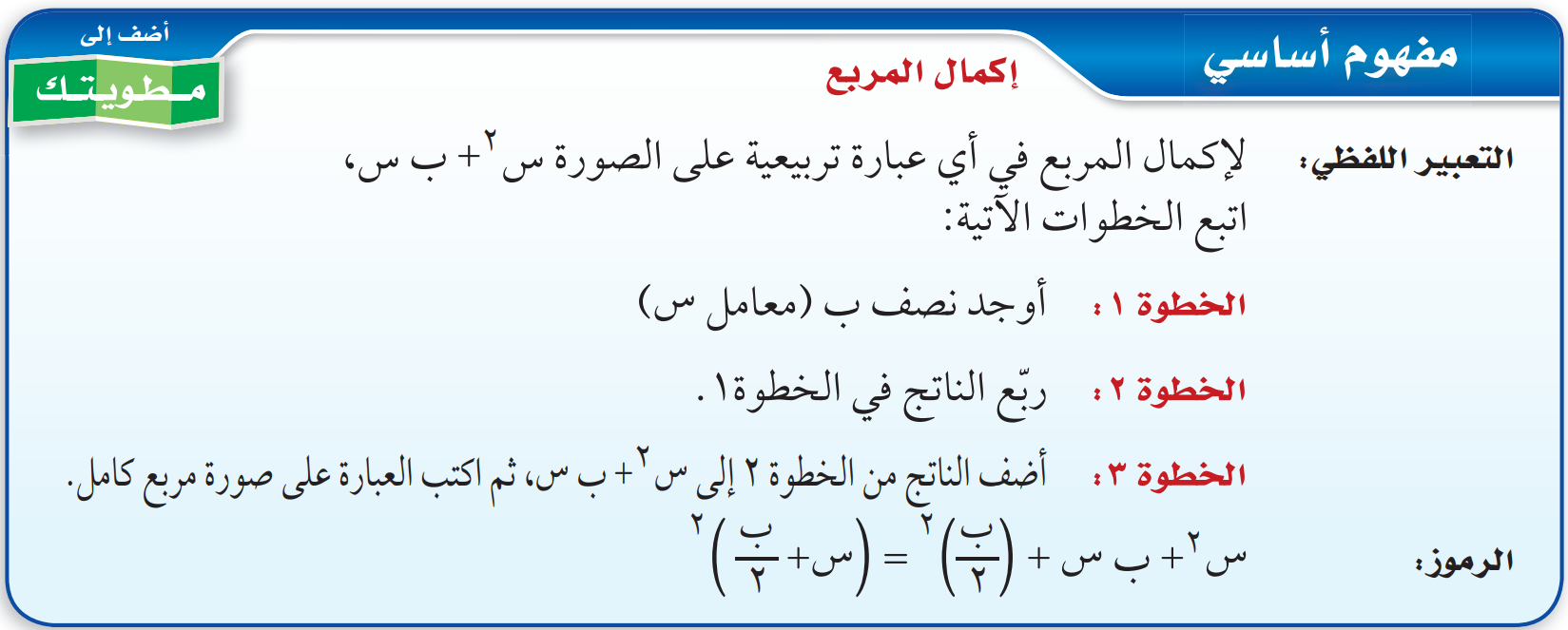 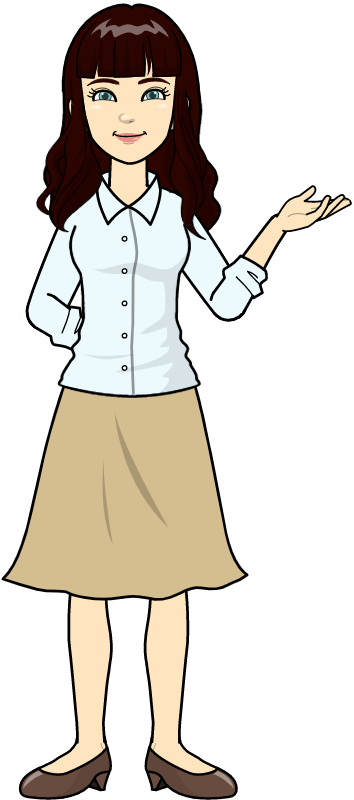 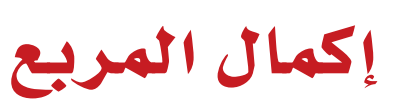 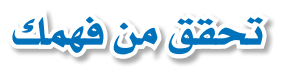 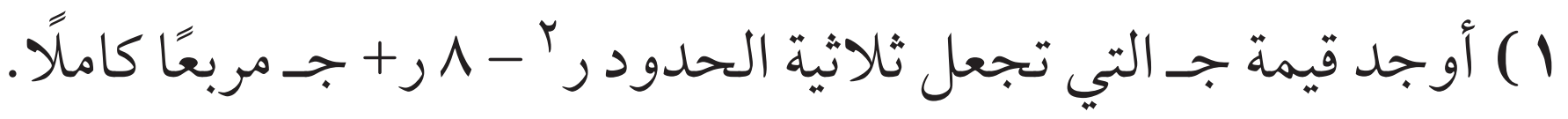 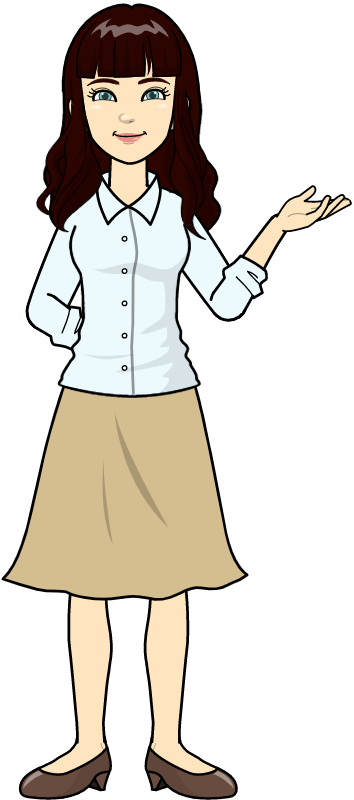 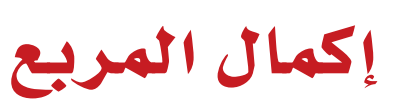 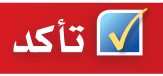 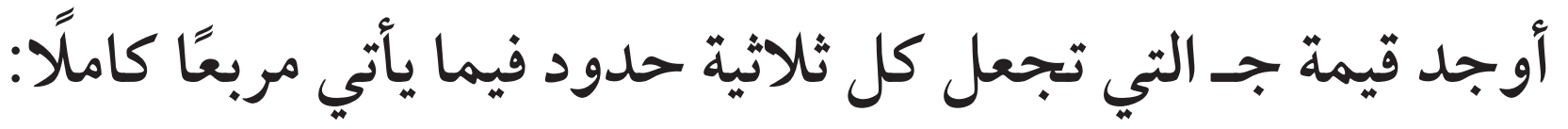 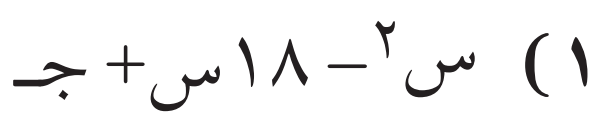 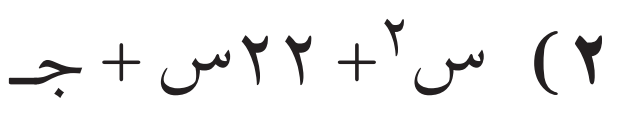 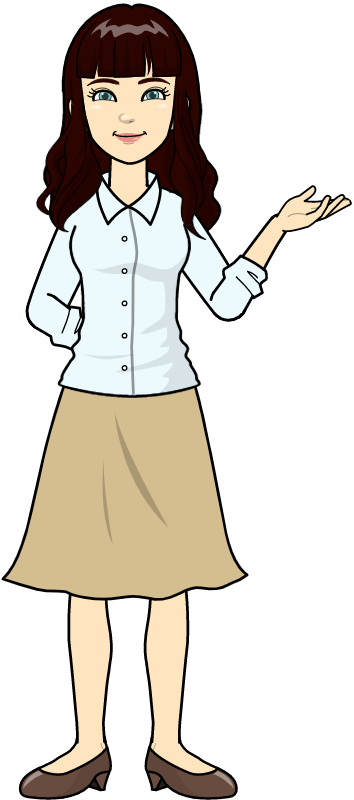 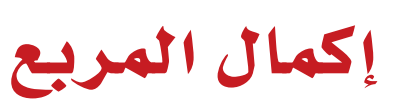 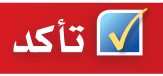 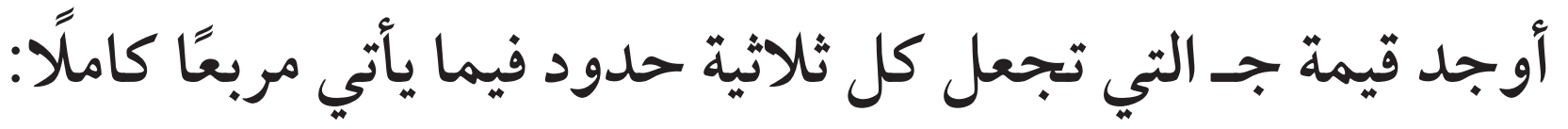 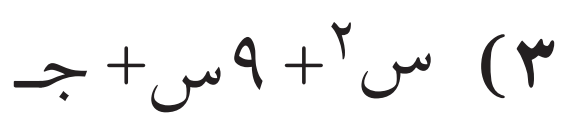 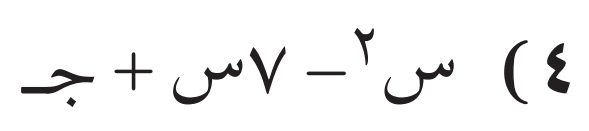 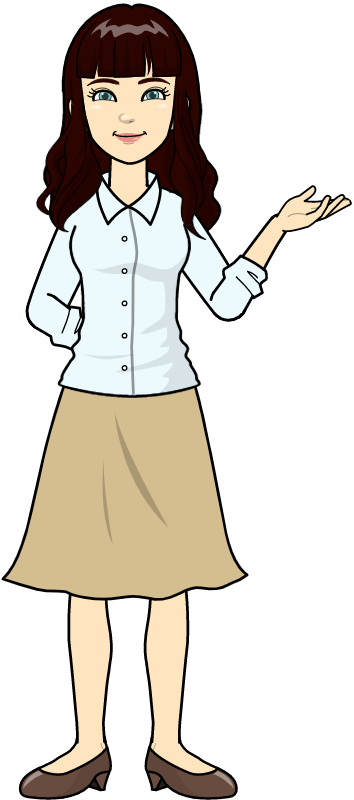 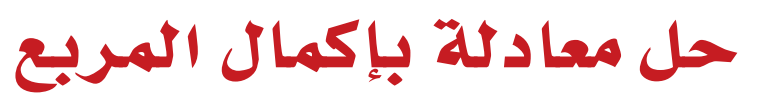 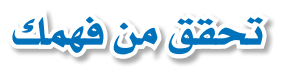 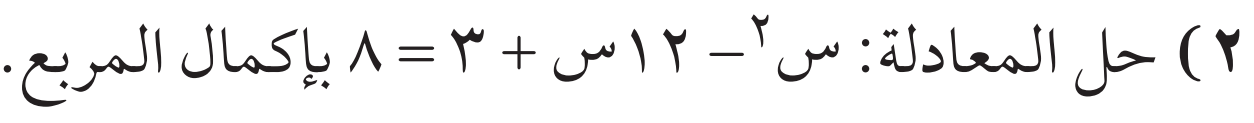 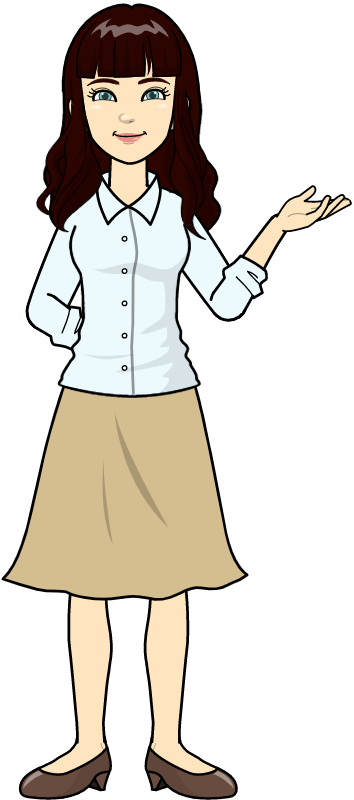 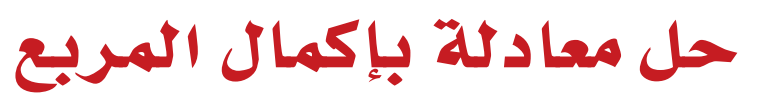 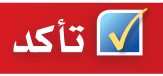 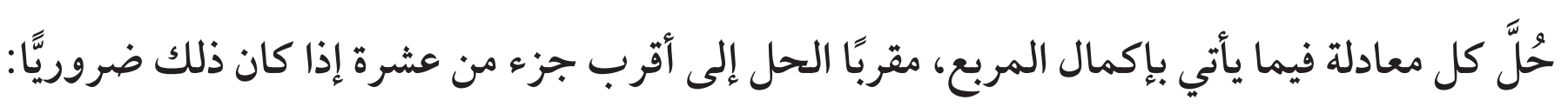 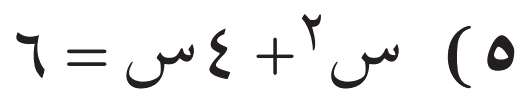 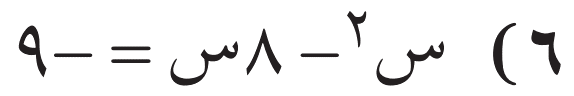 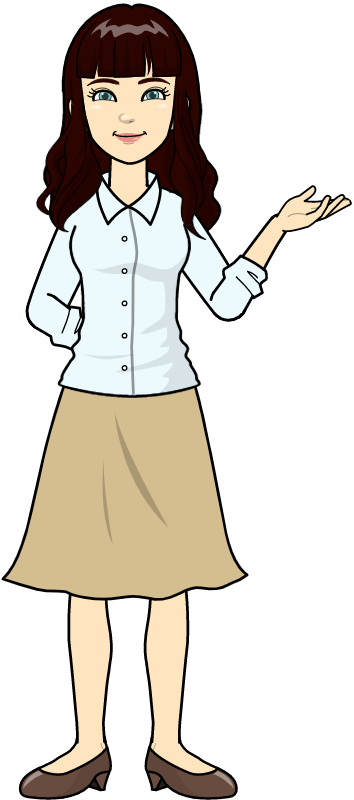 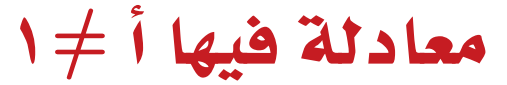 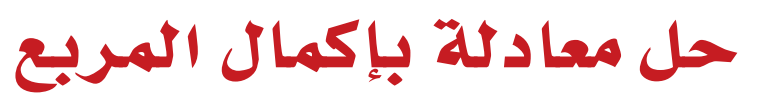 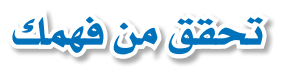 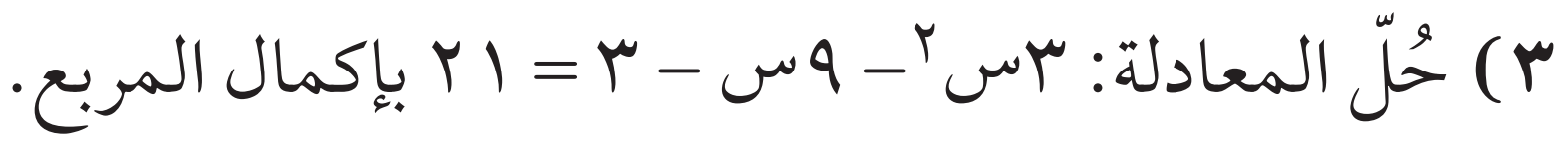 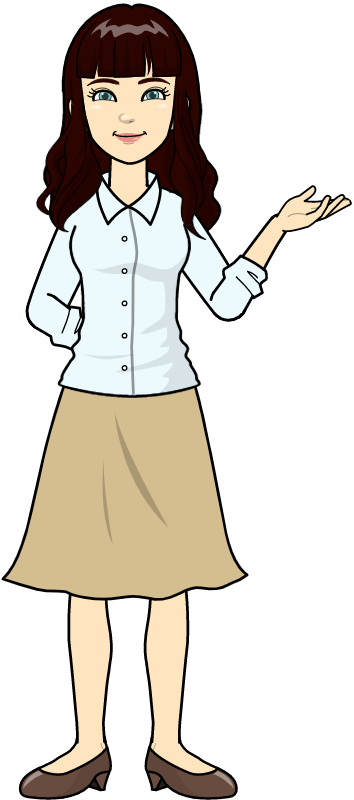 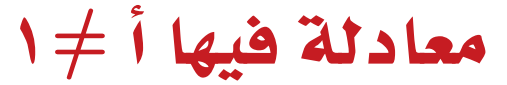 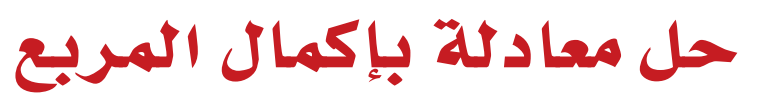 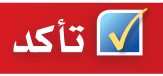 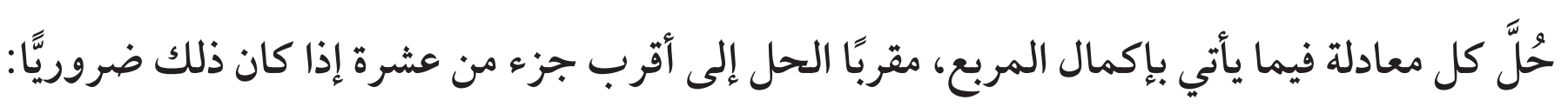 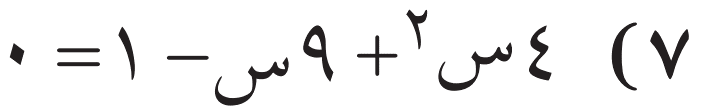 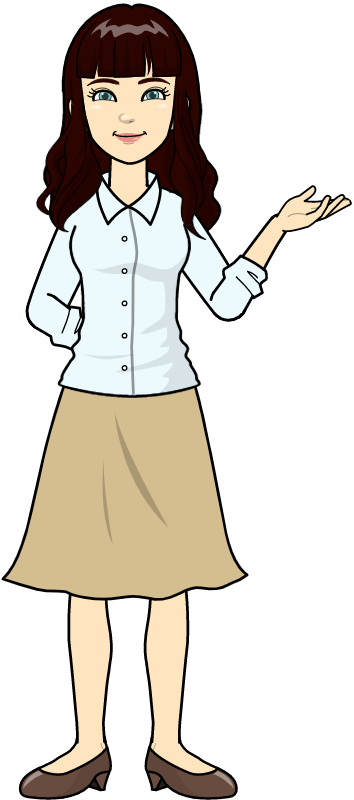 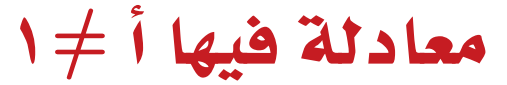 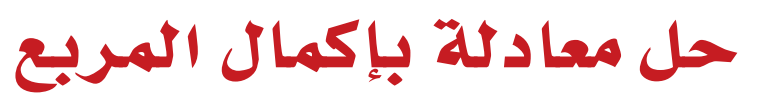 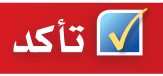 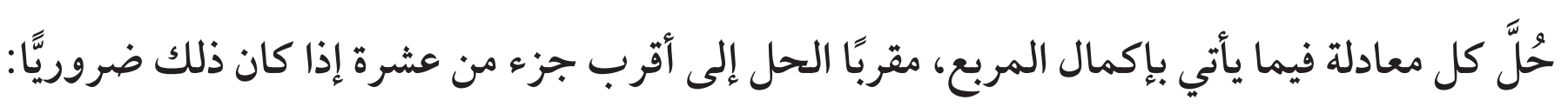 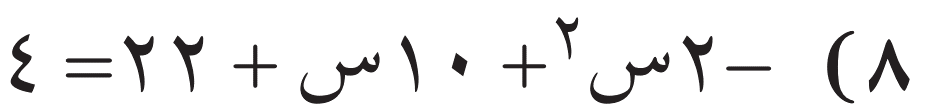 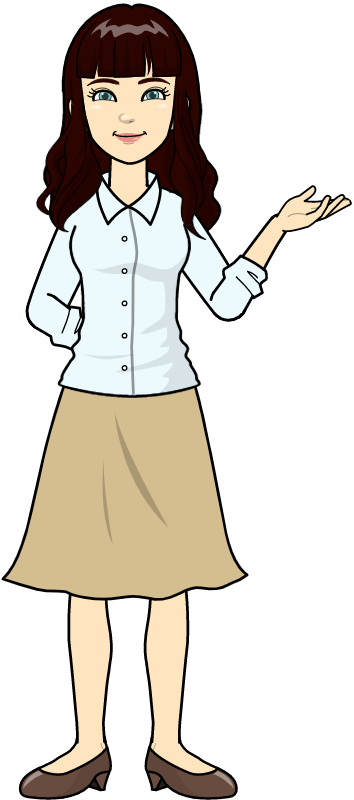 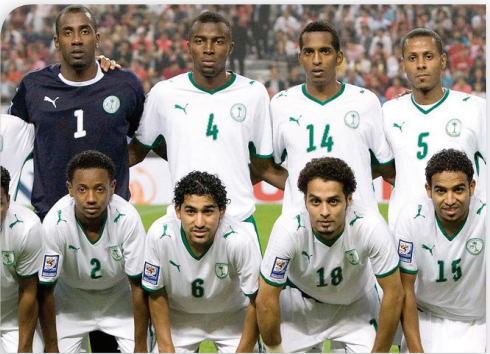 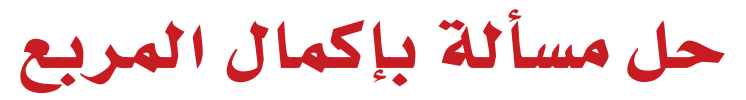 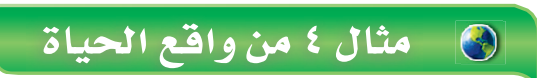 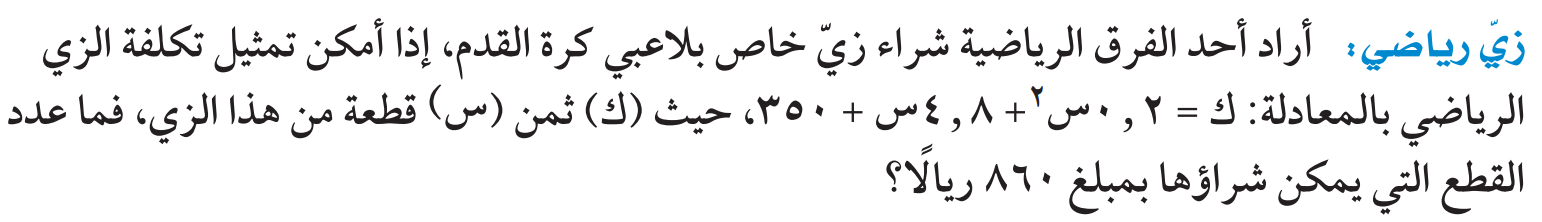 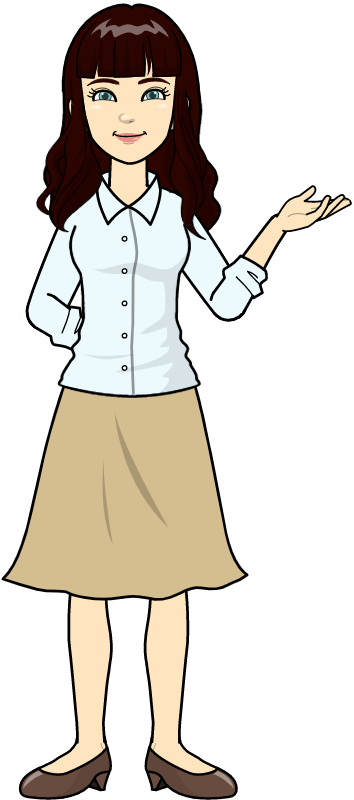 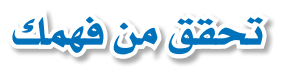 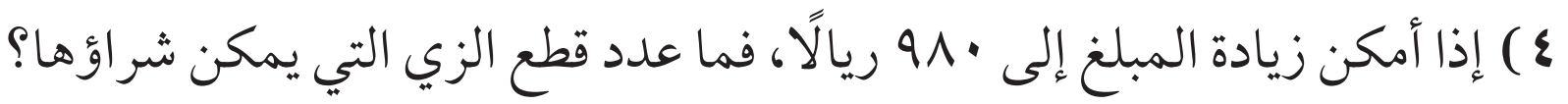 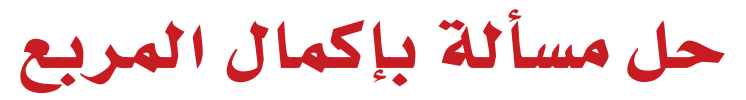 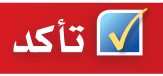 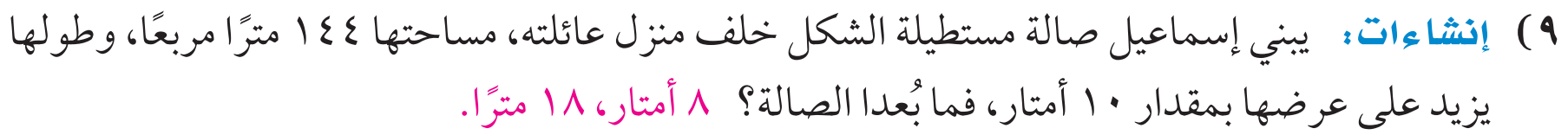 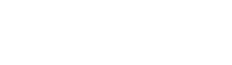 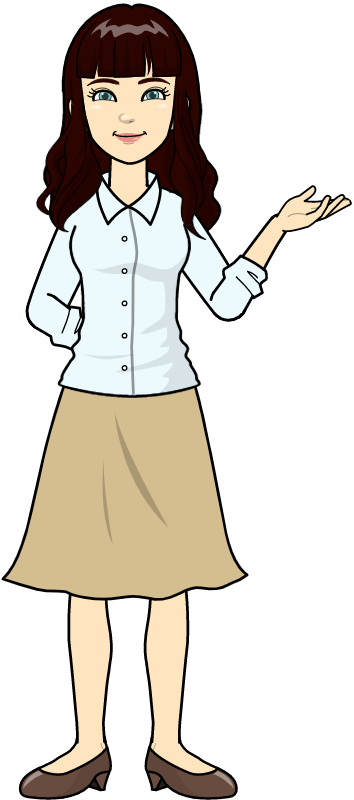 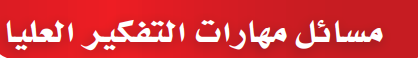 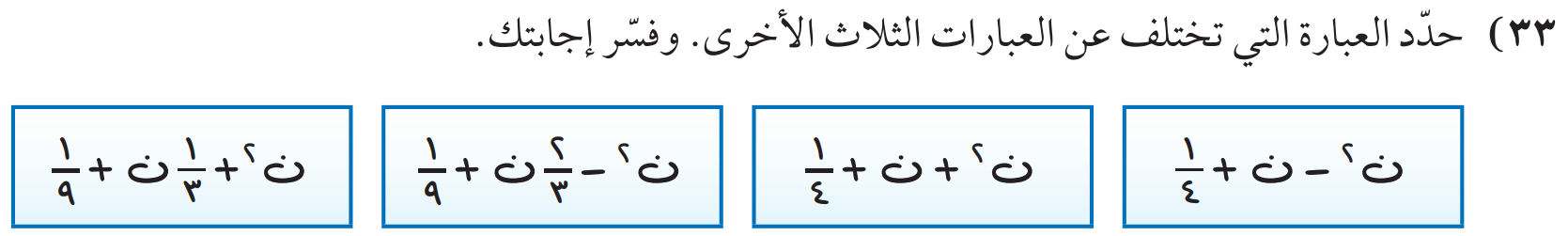 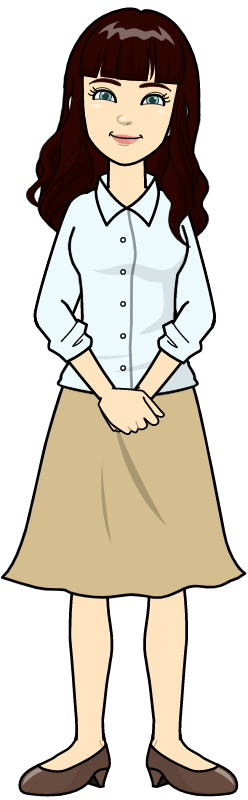 الواجب : ص 125 ( 10 – 13 – 16 )
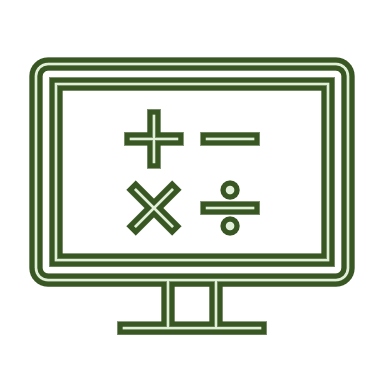 رابط تحضير التشويقة
رابط تحضير عين
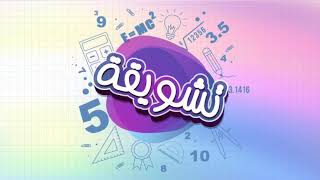 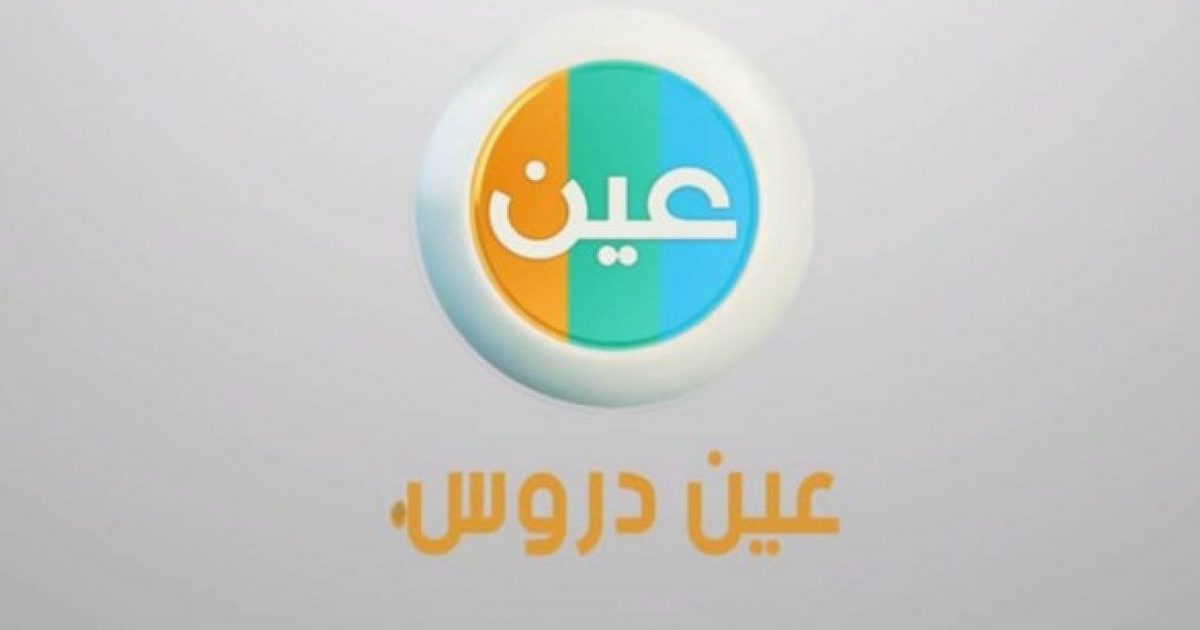 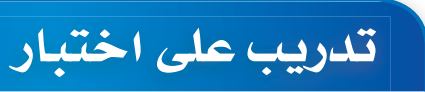 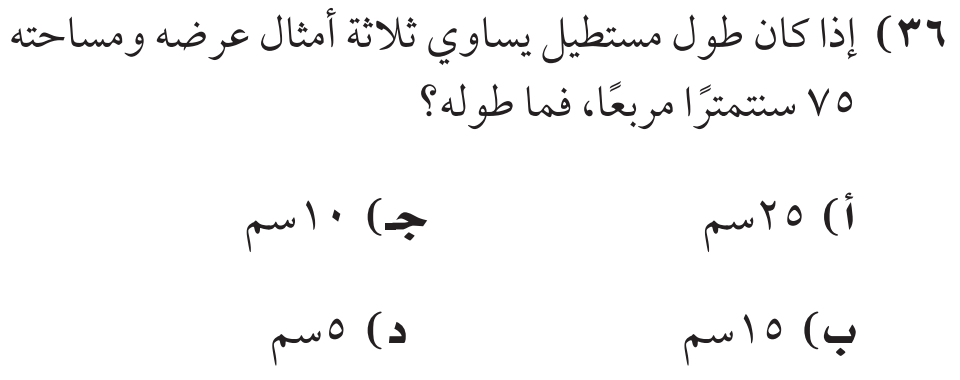 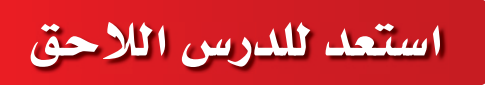 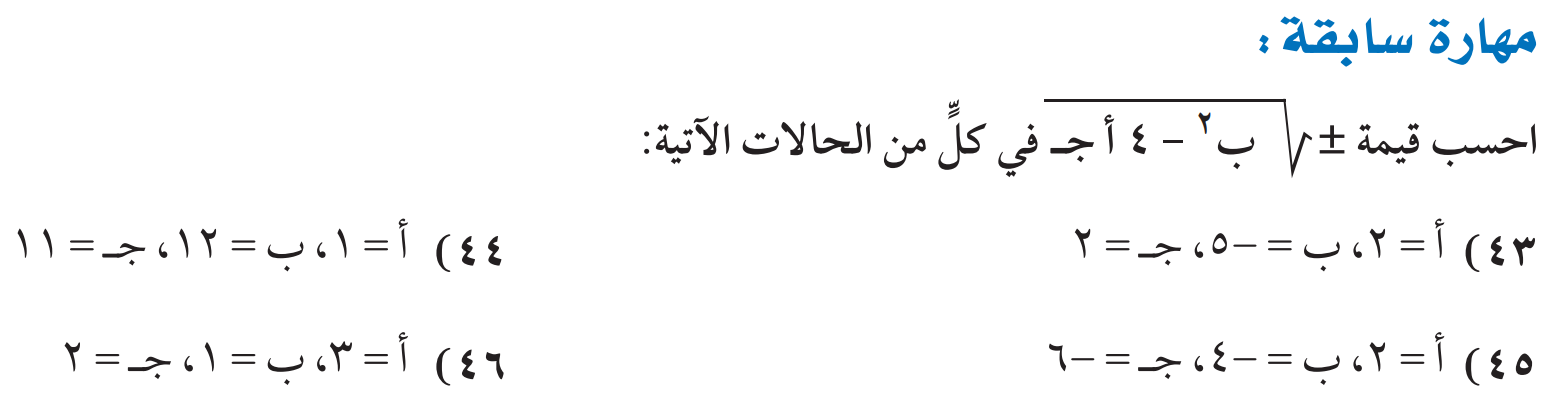 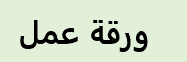 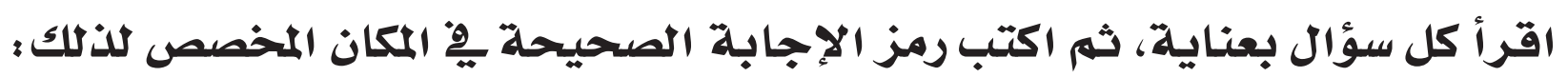 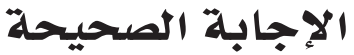 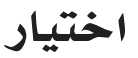 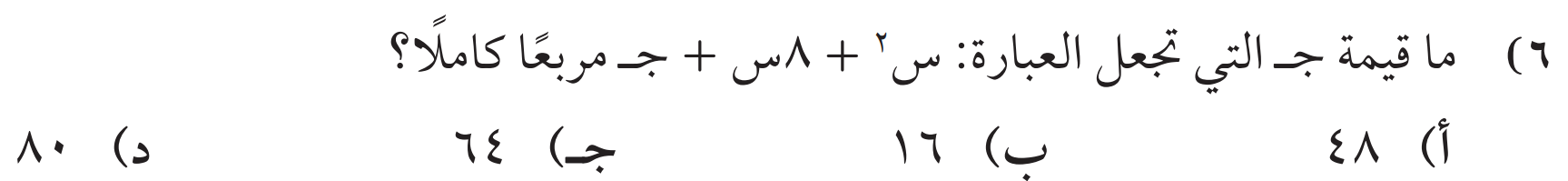 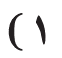 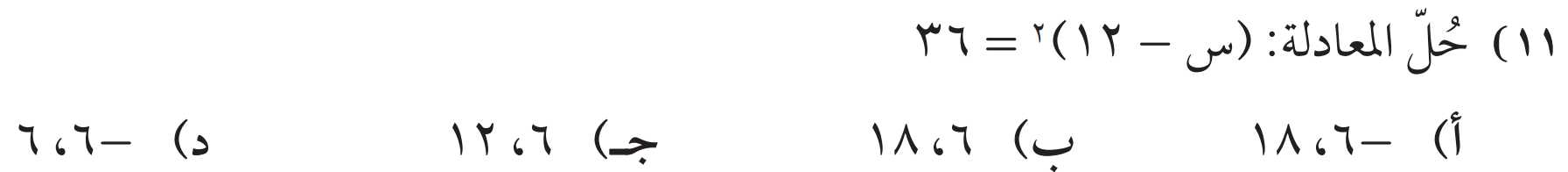 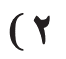 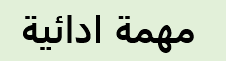 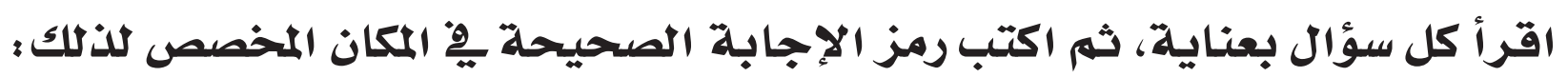 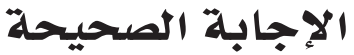 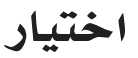 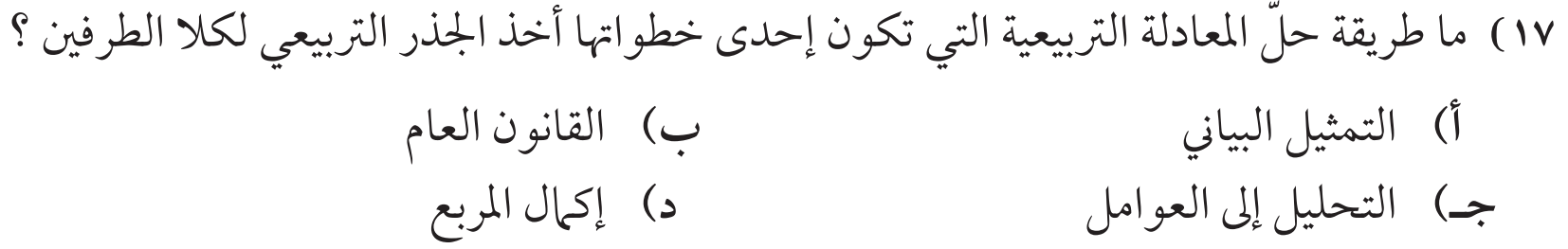 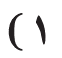 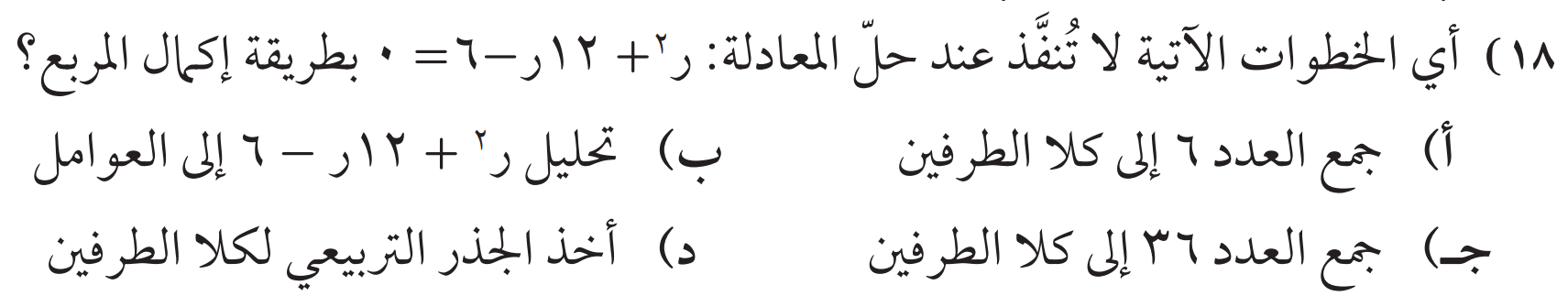 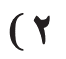